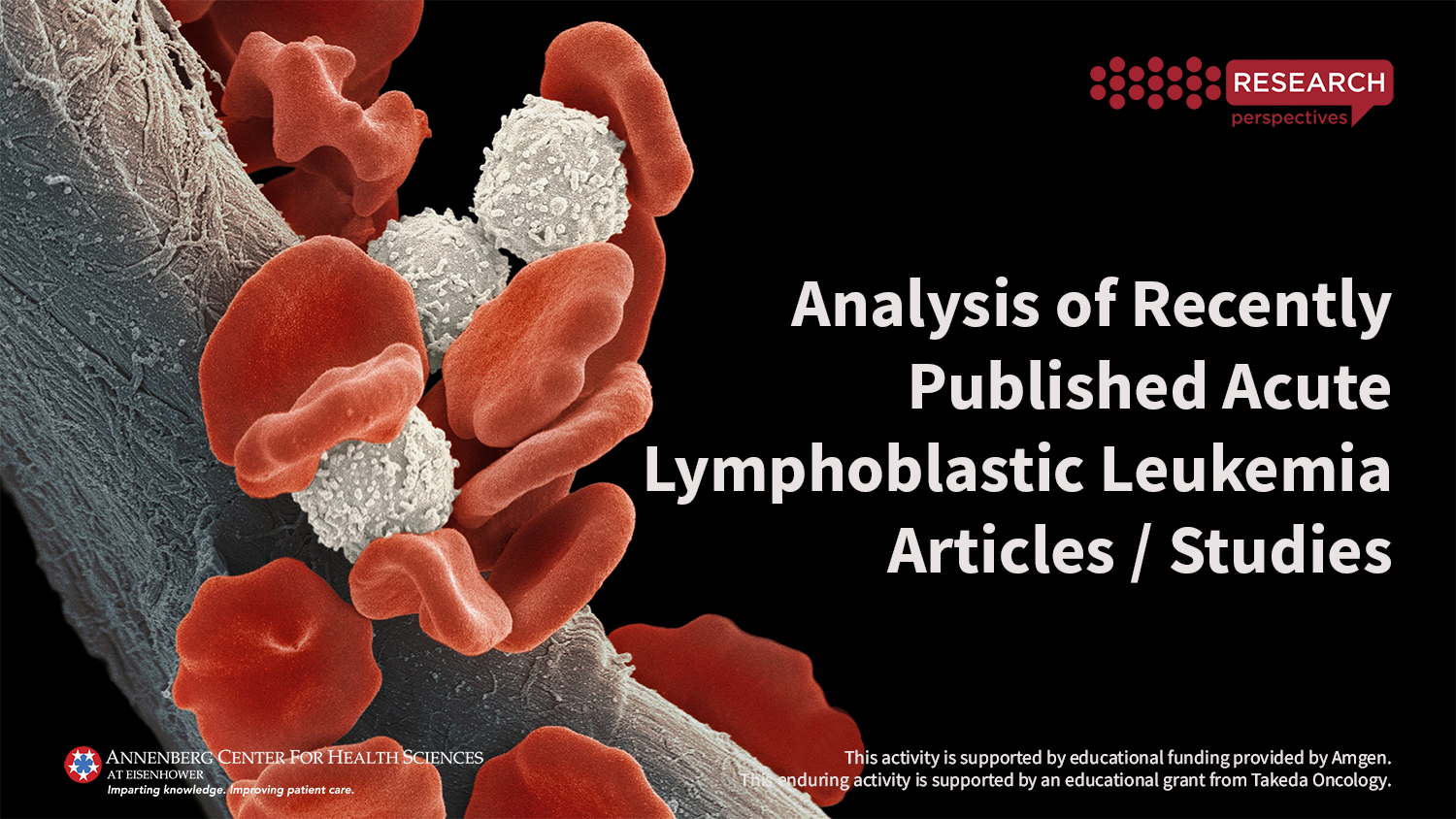 Blinatumomab Versus Chemotherapy for Advanced Acute Lymphoblastic Leukemia
TOWER Trial
Kantarjian H, Stein A, Gökbuget N, et al.
TOWER Trial
Design
Blinatumomab (n=271)
Induction, if ≤5% bone marrow blasts → consolidation 
Week 1: 9 μg/d; weeks 2-4: 28 μg/d; weeks 5 & 6: no therapy
If ≤5% bone marrow blasts → maintenance
Four-week continuous infusion every 12 weeks
Adults with heavily pre-treated Ph- BCP ALL
 (N=405)
Randomization 2 : 1
(blinatumomab : SOC)
SOC Chemotherapy (n=134)
Induction, if ≤5% bone marrow blasts → consolidation
If ≤5% bone marrow blasts → maintenance
The primary endpoint: OS
Secondary endpoints: CR, CR duration, EFS, MRD, AEs
AEs: adverse events; BCP: B-cell precursor; Chemotherapy: fludarabine, high-dose cytarabine, and granulocyte colony-stimulating factor +/- anthracycline; high-dose cytarabine-based regimen; a high-dose methotrexate-based regimen; clofarabine-based regimen; CR: complete remission; EFS: event-free survival; MRD: minimal residual disease; OS: overall survival; SOC: standard of care.
Kantarjian H, et al. N Engl J Med. 2017;376:836-847.
TOWER Trial
Key Findings
The median OS: 7.7 months (blinatumomab) vs 4.0 months (SOC)
The OS benefit with blinatumomab generally consistent across key subgroups 
Estimated 6-month survival: 54% (blinatumomab) vs 39% (SOC)
CR with full hematologic recovery: 34% (blinatumomab) vs 16% (SOC), P<0.001; CR with full, partial, or incomplete hematologic recovery: 44% (blinatumomab) vs 25% (SOC), P<0.001
The median CR duration (pts with full, partial, or incomplete hematologic recovery): 7.3 months (blinatumomab) vs 4.6 months (SOC)
EFS (6-month estimates): 31% (blinatumomab) vs 12% (SOC)
MRD negative (among pts with CR and full, partial, or incomplete hematologic recovery): 76% (blinatumomab) vs 48% (SOC) 
Serious AEs: 62% (blinatumomab) vs 45% (SOC)
After adjustment for differences in treatment exposure, the rates of serious AEs were lower overall in the blinatumomab group
Kantarjian H, et al. N Engl J Med. 2017;376:836-847.
TOWER Trial
Faculty Commentary
The TOWER trial established a new standard of care.
The advantage of blinatumomab is mainly seen in the salvage-1 setting and not as much in the more advanced disease setting
Importantly, patients achieve deep responses with blinatumomab
Two common AEs are neurologic events and cytokine release syndrome (CRS)
In case of a grade 3 neurologic event, we give steroids and, once we resume with blinatumomab, we do it at a lower dose
To minimize the risk of CRS, we use a debulking approach with steroid and low-dose chemotherapy followed by blinatumomab 
I think blinatumomab should be used earlier in the course of disease as a bridge to transplantation or as a blinatumomab maintenance strategy, if transplant is not considered.
Kantarjian H, et al. N Engl J Med. 2017;376:836-847.
Blinatumomab for Minimal Residual Disease in Adults With B-Cell Precursor Acute Lymphoblastic Leukemia
BLAST Trial
Gökbuget N, Dombret H, Bonifacio M, et al.
BLAST Trial
Design
Open-label, single-arm phase 2 study
Patients (N=116, age ≥18 years with BCP-ALL in first or later hematologic CR and with persistent or recurrent MRD≥10-3 after a minimum of 3 cycles of intensive chemotherapy) received blinatumomab 15 μg/m2/d by continuous IV infusion for up to 4 cycles (each cycle: 4 weeks of blinatumomab infusion → a 2-week treatment-free period)  
MRD evaluation was performed mostly in the central reference laboratory or in national reference laboratories using real-time qPCR.
The primary endpoint: the rate of complete MRD response after cycle 1 among patients in the primary endpoint full analysis set
The key secondary endpoint: hematologic RFS at 18 months after initiation of blinatumomab among patients in the key secondary endpoint full analysis set
IV: intravenous; qPCR: quantitative polymerase chain reaction; RFS: relapse-free survival.
Gökbuget N, et al. Blood. 2018;131:1522-1531.
BLAST Trial
Key Findings
Complete MRD response after cycle 1: 88 (78%) patients
Two additional pts achieved a complete MRD response after cycle 2; no additional pts achieved a complete MRD response after cycle 3 or 4
Among pts in hematologic CR and with MRD>10-3 at baseline, 82 (80%) achieved a complete MRD response after cycle 1
Median RFS: 18.9 months (median follow-up of 29.9 months)
Median RFS was 24.6 vs 11.0 months among pts treated within first CR vs later CR
Pts in first CR also had improved OS compared with those in later CR 
In landmark analyses, median RFS was 23.6 vs 5.7 months and median OS was 38.9 vs 12.5 months in pts with and without a complete MRD response in cycle 1, respectively.
Of 36 pts without allo-SCT or chemotherapy after blinatumomab, 9 (25%) remained in continuous CR, whereas 36 (49%) of 74 patients with allo-SCT remained in CR
allo-SCT: allogeneic stem-cell transplantation.
Gökbuget N, et al. Blood. 2018;131:1522-1531.
BLAST Trial
Faculty Commentary
This study demonstrated that blinatumomab is effective in converting the MRD+ disease into the MRD- one and improving the outcome of these pts in the long run.
Today, nobody should get allo-SCT while having the MRD+ disease, before receiving blinatumomab and converting it into the MRD- one.
Do we still need allo-SCT today? The answer is, yes. However, there is a subset of pts who may be cured with blinatumomab alone without allo-SCT.
Moving forward, we need to improve the MRD essays, have the MRD assessment be part of our treatment algorithm, and have blinatumomab offered to pts with MRD+ disease.
Gökbuget N, et al. Blood. 2018;131:1522-1531.
Phase II Prospective Study of Combination of Hyper-CVAD With Ponatinib in Frontline Therapy of Patients With Ph+ ALL
Jabbour E, Kantarjian H, Ravandi F, et al.
Hyper-CVAD + Ponatinib Trial
Design
Pts (N=76) received 8 cycles of hyper-CVAD; ponatinib was given at 45 mg daily for the first 14 days of cycle 1 then continuously for the subsequent cycles
After 37 pts were treated, the protocol was amended to reduce ponatinib to 30 mg starting at cycle 2 with further reduction to 15 mg once a complete molecular response (CMR) was achieved.
Pts in CR received ponatinib maintenance daily (with vincristine/prednisone monthly) for 2 years, followed by ponatinib indefinitely. 
The primary endpoint: EFS in the intention to treat population
The trial is ongoing and still enrolling pts (NCT01424982)
EFS: event-free survival; hyper-CVAD: hyper-fractionated cyclophosphamide, vincristine, doxorubicin, and dexamethasone alternating with high-dose methotrexate/cytarabine every 21 days.
Jabbour E, et al. Lancet Oncol. 2015;16:1547-1555.
Jabbour E, et al. Lancet Haematol. 2018.
Hyper-CVAD + Ponatinib Trial
Key Findings
The CMR rate: 83%
Three pts relapsed while on ponatinib (2 with E255K mutations).
The 3-year EFS and OS rates: 70% and 76%, respectively 
No difference whether or not patients were transplanted in first remission
The Grade 3-4 AEs: infection (86%), increased transaminases (32%), increased total bilirubin (22%), pancreatitis (22%), hypertension (21%), hemorrhage (17%), and skin rash (16%)  
Three pts died from infection and 1 died from hemorrhage
Two pts died early from myocardial infarction, no pts died after protocol revision
CMR: complete molecular remission.
Jabbour E, et al. Lancet Oncol. 2015;16:1547-1555.
Jabbour E, et al. Lancet Haematol. 2018.
Hyper-CVAD + Ponatinib Trial
Faculty Commentary
I think there are 3 important aspects of this study: 
Ponatinib suppresses the emergence of T315I mutation that is resistant to all other TKIs 
By improving the CMR rate, we improve OS and subsequently may need less allo-SCT down the road 
Based on these findings, I think that ponatinib should be part of the new SOC for patients with Ph+ ALL
TKI: tyrosine kinase inhibitor.
Jabbour E, et al. Lancet Oncol. 2015;16:1547-1555.
Jabbour E, et al. Lancet Haematol. 2018.